الصفوف الاولية
البرنامج التدريبي
معالجة المهارات الاساسية
منفذات البرنامج
مشرفات الصفوف الأولية 
منيرة قادري ابراهيم
نوال عبده مبروك
السلام عليكم ورحمة الله وبركاته
لهدف العام للبرنامجتطوير المناهج واساليب التعليم والتقويم
الاهداف التفصيلية
تحسين جودة التعليم في مرحلة الطفولة المبكرة
تحسين معدلات النجاح النوعي في التعليم
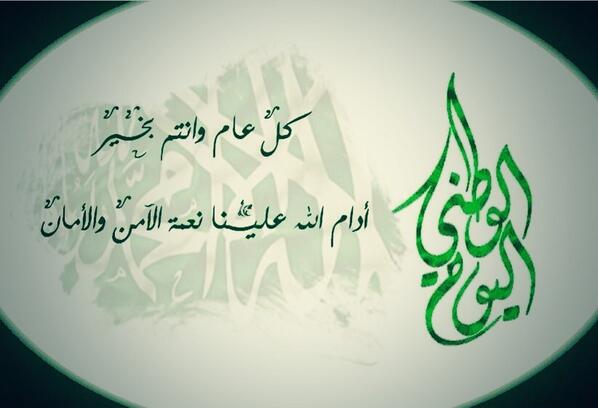 [Speaker Notes: هنا تجدون أي ملاحظة على الشريحة]
اليوم الاول للبرنامج
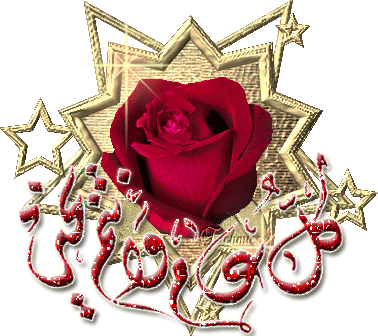 موضوعات الجلسة
مقدمة 
ماالمقصود بالمهارات الاساسية
مفهوم التقويم المستمر 
مستويات الاداء 
اهداف البرنامج العلاجي (الخطة العلاجية)
متطلبات الخطة العلاجية
مكونات الخطة العلاجية
نموذج الخطط العلاجية لمهارة القراءة و الكتابة
كيفية تقويم البرنامج 
دور المعلم و منسق المادة في الخطط العلاجية
الخطط الاثرائية
الخطط الاثرائية في القراءة و الكتابة
المقدمة
تواجه المدارس المستقله بعض المشكلات و الصعوبات التعليمية و التربوية, التي تعوق اداء رسالتها و تحقيق اهدافها على الوجه الأكمل، و من بين هذه المشكلات «مشكلة التأخر الدراسي» التي استأثرت باهتمام المربين و الأباء و التلاميذ على حد سواء لما لها من آثار سلبية خطيرة على المجتمع تتمثل في اهدار الطاقات المادية و المعنوية و تردي النتائج العلمية و التربوية، و بذلك فإن هذه المشكلة ليست مشكلة لتلميذ فحسب، بل إنها مشكلة الأسرة و المدرسة أيضا متسببه من خيبة الأمل و القلق و أعباء مادية لمواجهتها.
ماهي المهارات الاساسية في الصفوف الاولية
ماالمقصود بالمهارات الاساسية
هي تلك القوائم التي تم تحديدها من خلال تحليل محتوى المواد الدراسية المقررة في كل صف من الصفوف المبنية على آراء المشرفات التربويات والمعلمــات في مختلف إدارات التعليم واتفاقهن عليـــــها كقوائم لمهارات كل مادة . كما حدد جزء منها كحد أدنى .
مفهوم التقويم المستمر
مفهوم التقويم :
 . هناك مصطلحان في اللغة وهما التقييم والتقويم, فالتقييم هو:تحديد القيمة والقدر, أما الكلمة الثانية وهي التقويم ففيها هذا المعنى بالإضافة إلى معانى  التعديل والتحسين والتطوير
 التقييم هو مجرد إصدار أحكام أما التقويم فيتضمن إصدار الأحكام مقترنة بخطط تعديل المسار وتصويب الاتجاه في ضوء ما تسفر عنه البيانات من معلومات 
 تعريف التقويم بأنه عملية تخطيط للحصول على معلومات أو بيانات أو حقائق عن موضوع معين ( المتعلم مثلاً ) بطريقة علمية لإصدار حكم عليه بغرض التوصل إلى تقديرات كمية و أدلة كيفية تسهم في اتخاذ أو اختيار القرار الأفضل والتحسين
اضاءة لما ورد بلائحة تقويم الطالب والمذكرة التفسيرية
المادة الخامسة
التقويم في المرحلة الابتدائية
 
يكون تقويم الطالب في هذه
المرحلة مستمراً
ومعتمداً على ملاحظة معلميه
ومشاركته في الدروس
وأدائه في التدريبات والاختبارات
الشفهية والتحريرية
وينتقل الطالب إلى الصف التالي
بعد اتقانه مهارات الحد
الأدنى المقررة .
تابع لما ورد بلائحة تقويم الطالب
تقوم لجنة التوجيه والإرشاد 
بالمدرسة بدراسة وضع 
الطالب الذي لم يتمكن من 
تحقيق مهارات الحد الأدنى 
ويتخذ قرار ترفيعه أو بقائه 
عاماً آخر أو تحويله إلى 
البرامج المساندة 
ويكون قرار اللجنة نهائياً
تابع لما ورد بلائحة تقويم الطالب
يدون المعلم ملاحظاته على
الطالب بواقع أربع مرات
في العام الدراسي
ويطلع ولي أمر الطالب عليها .
تابع لما ورد بلائحة تقويم الطالب
إن التركيز على الأسس في تقويم الطالب في المرحلة الابتدائية لا يعـني عدم استخدام الاختبارات فهي تظل أداة جيدة من أدوات التقويم تستكمل بالأدوات الأخرى مثل ملاحظة المعلم ، المشاركة في الدروس ، والقيام بالتدريبات والنشاطات المتعلقة بالمادة الدراسية
تابع لما ورد بلائحة تقويم الطالب
الاختبارات وغيرها من أدوات التقويم تركز على المهارات والخبرات 
والمعارف الأساسية التي يتوجب على الطالب اكتسابها 
في هذه المرحلة ويكون استخدامها مستمراً طوال العام .
تابع لما ورد بلائحة تقويم الطالب
أشارت المادة الخامسة إلى أن معيار الحكم على مستوى الطالب
هو مدى إلمامه بالمهارات والمعارف الأساسية المحددة
ضمن قوائم شاملة لمفردات المنهج من قبل
وزارة التربية والتعليم
تابع لما ورد بلائحة تقويم الطالب
الحكم بانتقال الطالب من صف إلى صف أعلى يُبنى على تمكن الطالب
واكتسابه لحد أدنى من العلوم والمهارات والمعارف الأساسية
المحددة . التي تمثل بدورها الأساس في التمكن
من المهارات اللاحقة .
تابع لما ورد بلائحة تقويم الطالب
أعدت الوزارة سجل يدون فيه المعلم خلاصة ملاحظاته على الطالب بواقع أربع مرات في 
العام الدراسي ويطلع ولي الأمر عليها بهدف إيجاد آلية للتعاون بين الأسرة والمدرسة في رصد مسيرة الطالب وحل ما قد يعترضه من صعوبات أولاً بأول بحيث يكون قرار انتقاله إلى صف أعلى أو بقائه في صفه في نهاية العام مبنياً على جهود متواصلة ومتابعة دقيقة طيلة العام
1- القواعد التنفيذية للتقويم في المرحلة الابتدائية
(1-1) المواد الدراسية التي يتم تدريسها وتقويمها بالكامل في فصل دراسي واحد : 
       1- مادة التوحيد بالصف الأول الابتدائي ، وتدرس بالفصل الدراسي الثاني . 
       2- مادة العلوم بالصف الأول الابتدائي ، وتدرس بالفصل الدراسي الثاني . 
(1-2) يُقوم الطالب بعد تعريفه بالمهارة وتدريبه عليها وممارسته لها .
(1-3) للتعرف على المهارات التي أتقنها الطالب والتي لم يتقنها توظف جميع أنواع التقويــــم               ( القبلي – التكويني – البنائي – النهائي ) 
(1-4) يدون المعلم تقويمه لعلوم ومعارف ومهارات الطالب بشكل يومي في سجل متابعة تقويم الطالب ثم ينقل خلاصة تقويمه وملاحظاته إلى سجل الطالب في نهاية كل فترة من فترات التقويم المحددة بأربع فترات تقويمية في العام الدراسي . 
(1-5) يُعد المعلم برنامجاً علاجياً للطالب الذي لم يتقن مهارة واحدة أو أكثر ، وينفذه داخل الصف وخارجه . 
(1-6)  يُحال وضع الطالب الذي لم يتقن مهارة أو أكثر من مهارات الحد الأدنى إلى لجنة التوجيه والإرشاد بالمدرسة بعد كل فترة تقويمية . 
(1-7) يستمر تقويم الطالب في المهارة أو المهارات التي لم يتقنها حتى نهاية الفصل الدراسي الثاني .
بعض الأسس والمبادئ العملية للتقويم :
بعض الأسس والمبادئ العملية للتقويم : 
·        أنها وسيلة وليست غاية في حد ذاتها .
·        لا تقويم بدون معلومات أو بيانات أو حقائق .
·        هى عملية مخططة وليست عملية عشوائية .
·        لا بد من تحديد قيمة للشئ في ضوء معايير .
·        أنها عملية سيتم من خلالها إصدار حكم على شئ ما .
·        وسيلة إلى التطوير وتحسين الاداء .
·        عملية مستمرة طوال العام الدراسى .
·        تتوقف النتائج على جودة ودقة الأدوات المستخدمة .
·        يتناول كافة الانشطة التي يزاولها المتعلم في المدرسة .
مستويات الاداء
المستوى الأول 
المستوى الثاني
المستوى الثالث
المستوى الرابع
تعريف الخطة العلاجية
هي خطة تصمم بشكل خاص لطالب معين لكي تقابل حاجاته التربوية بحيث تشمل كل الأهداف المتوقع تحقيقها وفق معايير معينة و في فترة زمنية محدودة.
متطلبات الخطة العلاجية
تحديد مظاهر الضعف:
بعد الاختبارات التشخيصية و التقييمات يتم تحليل النتائج و عمل ملخص دقيق لنتائج الطالب و الوقوف عند نقاط الضعف و تحليلها، و نقاط الضعف هي المهارات و الكفايات التي يجب على الطالب اكتسابها في فترة محددة أو فترة سابقة و يعيقه من الاستمرار.
تحديد أسباب الضعف:
هل الأسباب الخاصة أو عامة أو عرضية أو عضوية أو وظيفية؟
هل الأسباب نتيجة لأسلوب التعلم و عدم التنوع فيه و طريقة المعلم؟
هل الأسباب تعود إلى إهمال البيت أو الدلال الزائد؟
هل الأسباب تعود إلى عدم الرغبة في التعلم؟
مكونات الخطة العلاجية
1. تحديد مواطن الضعف: و المقصود بها مهارات (القراءة و الكتابة) و الكفايات التي لم يستطع الطالب تحقيقها.
2. المعايير: وضع و كتابة المعايير التي أخفق فيها الطالب و لم يستطع تحقيق أهدافها.
الإجراءات العلاجية: و هي عبارة عن مجموعة من الطرق و الأساليب و الأنشطة التي يتم تقديمها للطالب خلال الحصة الدراسية أو خارجها, و التي من شأنها معالجة الضعف لدى الطالب، من أجل أن يرتقي تحصيله و يمضي فيه دون عقبات.
(و تكون هذه الأنشطة قصيره م حيث وقت التنفيذ لمعالجة مشكلة محددة، و قد تستغرق عاما دراسيا كاملا، و أنشطة علاجية متنوعة)
الاهداف ------
الأهداف التعليمية 
هي الاهداف التي سيتم العمل بها مع الطالب خلال الفترة الزمنية المحددة , وهذه الأهداف تشتق عادة من نتائج عملية التقييم التي اجريت للطالب 
الأنشطة والأساليب العلاجية 
اختيار افضل الطرق والأساليب والأنشطة في علاج الطالب المتأخر دراسيا , حتى نصل لأفضل النتائج في علاجة 
مشاركة اولياء الأمور في العلاج 
لابد من وجود تعاون وثيق في كل مرحلة من المراحل بين الأباء والمعلمين لتعزيز التعلم في المدرسة والبيت والمساعدة في تقييم ابنهم , مما يؤثر على زيادة التحصيل الأكاديمي
تابع مكونات الخطة العلاجية
الفترة الزمنية 
يتم تحديد الفترة الزمنية لمعالجة الضعف عند الطالب , ويتم تحديد الزمن وفق الأهداف التي لابد للتلميذ تحقيقها ولا يتم وضع مجموعة من الأهداف في فترة زمنية واحدة يصعب بعد ذلك تقسيمها 
مدى التحسن 
قياس اثر التقدم عند الطالب بعد تحقيق كل هدف من الأهداف التي وضعت للطالب ومدى فعالية الاجراءات المتبعة في تنفيد هذه الخطة , وبعد كتابة هذه الملاحظات يتم تقييم الطالب عن طريق اختبار قصير ثم كتابة تقرير عن تقدمه اذا تقدم او توصيات لتحقيق الأهداف التي لم يتم تحقيقها 
الاجراءات المتبعة في الحصة 
وهي مانطلق عليها الفروق الفردية , على المعلم اثناء مراجعة المهارة او اخد مهارة مشابهه ان يذكر الاجراءات المتبعة في ذلك
نموذج الخطة العلاجية لمهارة
اسم التلميذ.......... الصف........... اسم المعلم................
يتم تقويم البرنامج من خلال الاتي
اجراءات الاختبارات القصيرة 
توجيه الأسئلة الشفهية من خلال الحصص وملاحظة الطالب من خلال المشاركة الصفية 
كتابة تقرير للطلاب بعد كل فترة علاجية 
التقييم المستمر في المواد الشفهية 
ملاحظة الواجبات والاعمال الكتابية 
نتائج الاختبارات النصفية والفصلية
دور المعلم في الخطط العلاجية
تحليل النتائج وتحديد مواطن الضعف عند الطالب 
وضع اهداف للخطة العلاجية 
اختيار افضل الاجراءات (الطرق والاساليب والانشطة)للعلاج
تحديد الفترة الزمنية لكل هدف
تصميم الخطة العلاجية 
تنفيد الخطة العلاجية 
قياس الاثر وتقييم اداء الطالب عن طريق اختبارات قصيرة 
تقديم تقرير عن مجموعة من الاهداف التي حققها الطالب او تقديم توصيات اخرى واعادة تقييم حاجات الطالب الاخرى 
ملف في كل فصل دراسي يحتوي على (اسماء الطلاب المتاخرين دراسيا – الاهداف لكل شهر- نموذج الخطة لكل طالب – الاجراءات المتبعة في العلاج –اختبارات الطالب – تقارير الطالب )
حصر الطالبات المتدني مستواهن في المهارات الاساسية
البرامج العلاجية
استمارة حصر المهارات الاساسية في المواد النظرية
استمارة حصر المهارات الاساسية في المواد العلمية
آلية تنفيذ الحصة العلاجية
يختارالمعلم يوما في الاسبوع ينفذ فيه الحصة .
يحضر التلاميذ المعنيون في اليوم المحدد وبقية صفه يتم توزيعهم على الصفوف الاخرى
جميع المعلمين في الفصول الاخرى ينبغي الا ينفذوا درسا جديدا خلال تنفيذ الحصة العلاجية 
يختار كل معلم مهارة او مهارتين من مهارات الاخفاق عند الطلاب يقوم بعلاجها حتى يتمكن التلاميذ من اتقانها 
يضع المعلم خطة علاجية للمهارة في كل حصة علاجية
استمارة متابعة التلاميذ المخفقين أثناء تنفيذ الحصة العلاجية
الأساليب العلاجية في كل حصة
اثر البرنامج على المستوى التحصيلي
خطة تنفيذ برنامج علاجي فردي
المدرسة                       المرحلة
اسم التلميذة                    الصف        المادة
تقرير البرنامج العلاجي الفردي
المدرسة  المرحلة    اليوم       اسم التلميذ  الصف   المادة
خطة تنفيذ برنامج علاجي جماعي
المدرسة                                المرحلة
تقرير البرنامج العلاجي الجماعي
المدرسة       المرحلة     اليوم        التاريخ
الاختبارات القبلية والبعدية
سبحانك اللهم وبحمدك أشهد أن لا إله إلا أنت استغفرك وأتوب إليك
إعداد وتنفيذ
المشرفتان بمكتب التربية والتعليم وسط جازان
منيرة قادري ابراهيم
نوال عبده مبروك